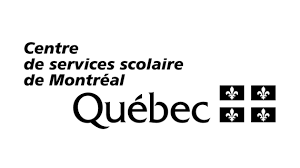 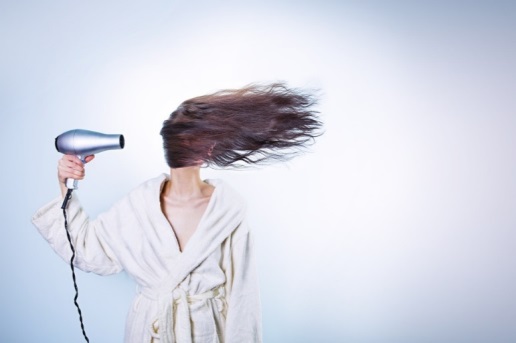 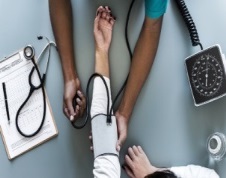 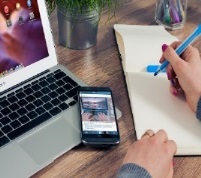 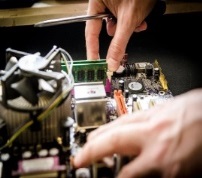 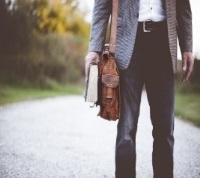 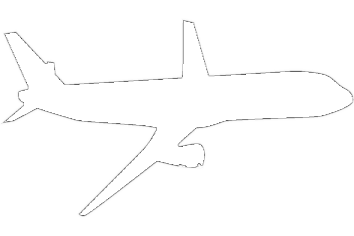 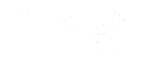 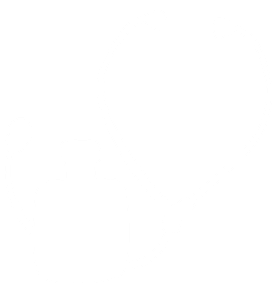 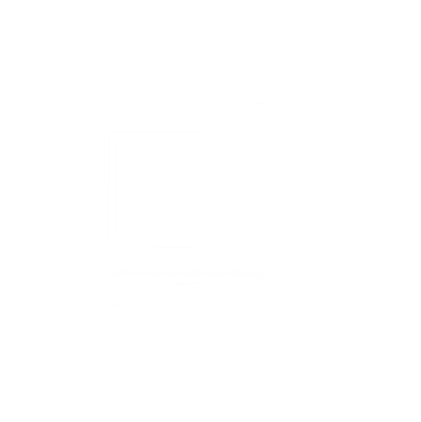 Stratégies pédagogiquesCahier d'activitéIPEFP-03
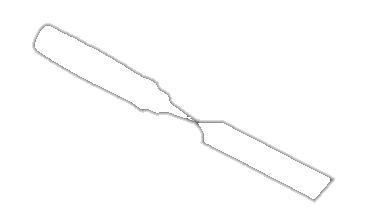 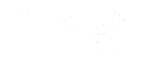 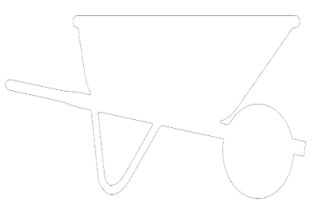 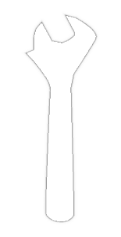 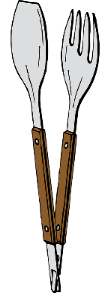 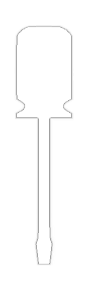 Programme d’insertion professionnelle des enseignants en formation professionnelle
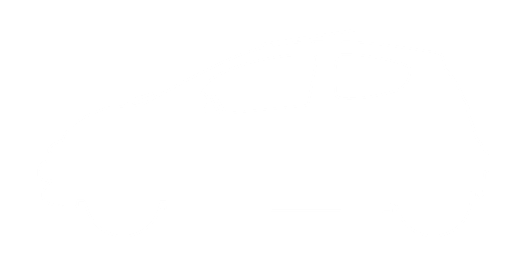 Bureau de l'expertise et du déploiement pédagogique-BEDP IV
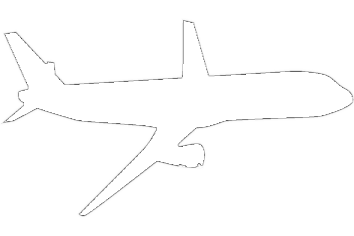 Activité 1 - Amorce
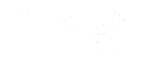 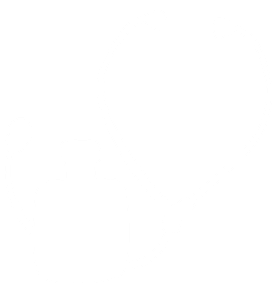 Consignes 

En sous-équipe, vous devrez réfléchir à une amorce que vous pourriez utiliser dans le cadre de la compétence 7 – Concevoir un sandwich rôti à la salade de poulet. 

Prendre connaissance du document qui vous a été assigné.
En sous-équipe, faire un remue-méninge afin de créer une amorce en lien avec l’élément de compétence et le critère de performance qui vous a été assigné.
Inscrire votre amorce dans le document collaboratif de groupe.
4.  Nommer un porte-parole pour votre sous-équipe.
5.  En grand groupe, partager vos amorces.
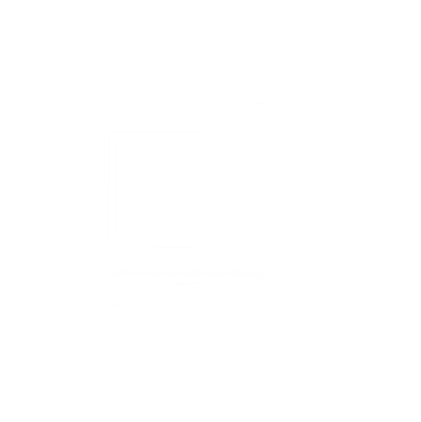 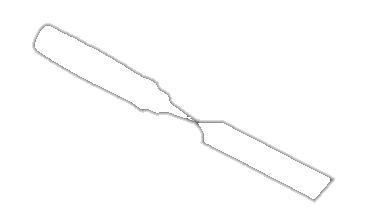 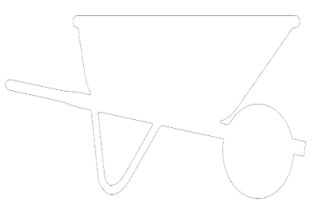 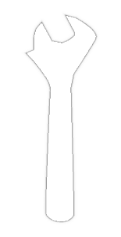 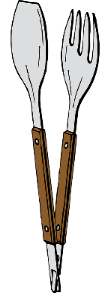 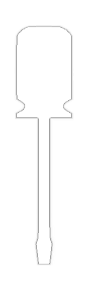 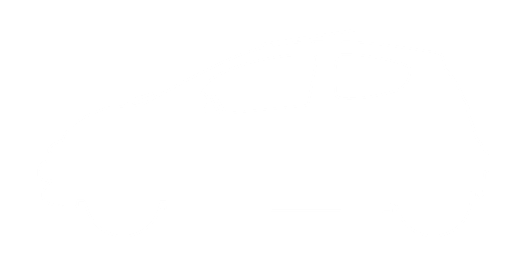 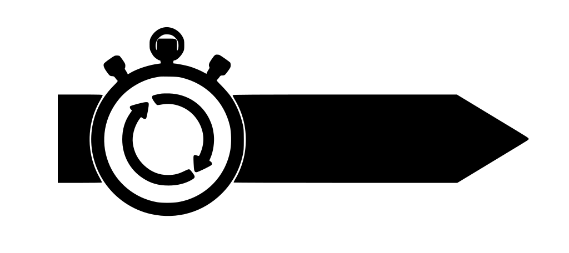 10  minutes
[Speaker Notes: Travail individuel
Durée 10 min + rétro grand groupe 5 min. sur les différences marquantes]
Activité 1 -Amorce
Équipe 1
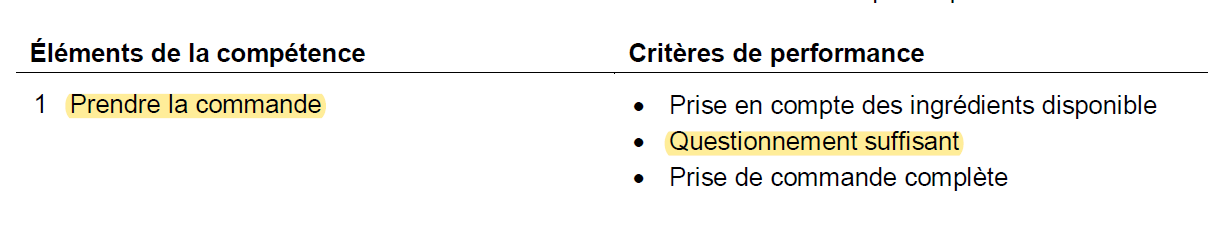 Suggestion d’amorce:
Activité 1 -Amorce
Équipe 2
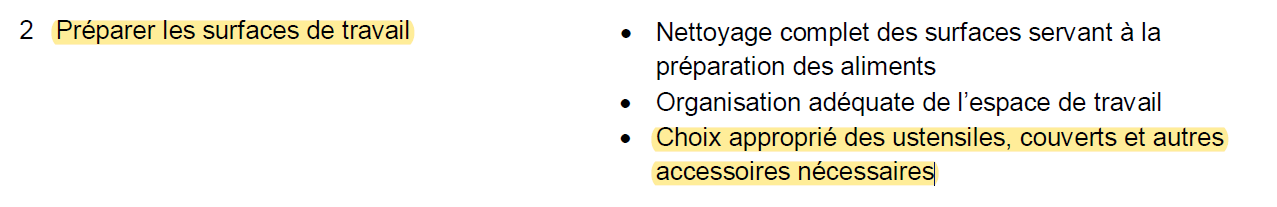 Suggestion d’amorce:
Activité 1 -Amorce
Équipe 3
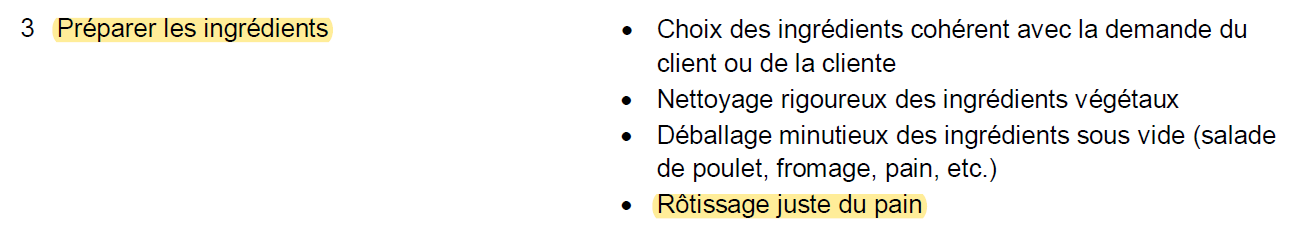 Suggestion d’amorce:
Activité 1 -Amorce
Équipe 4
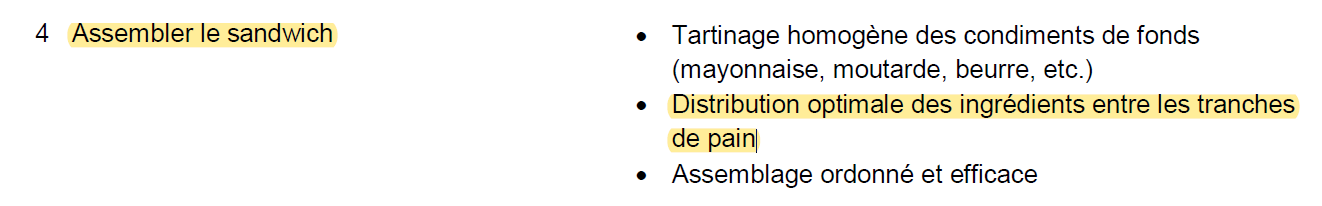 Suggestion d’amorce:
Activité 1 -Amorce
Équipe 5
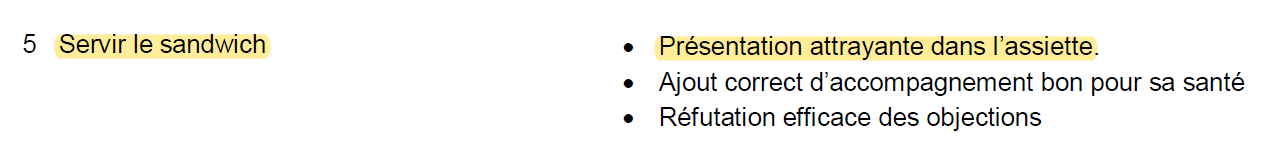 Suggestion d’amorce:
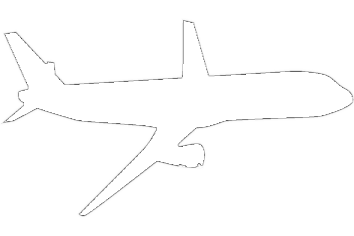 Activité 3 – Types de savoir
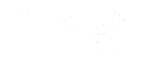 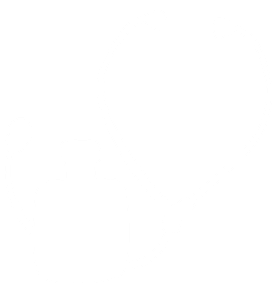 Consignes

Prendre connaissance des mises en situation dans le document collaboratif.

En sous-équipe, déterminer le type de savoir approprié pour chaque mise en situation.
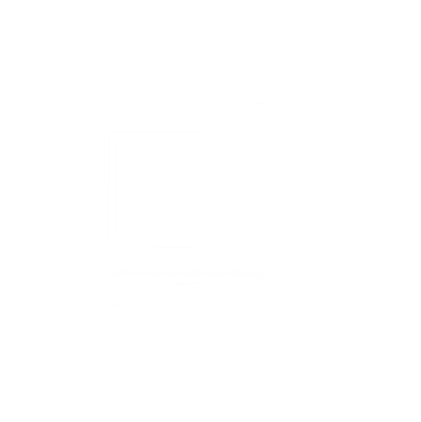 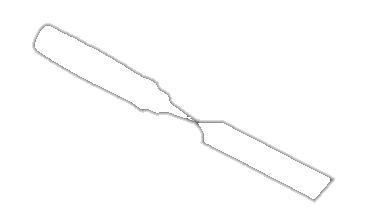 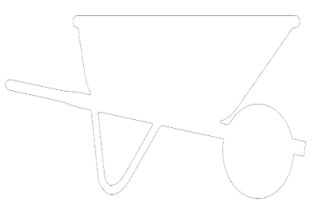 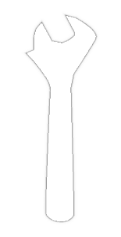 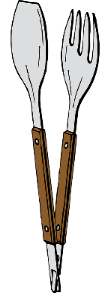 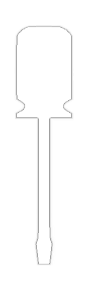 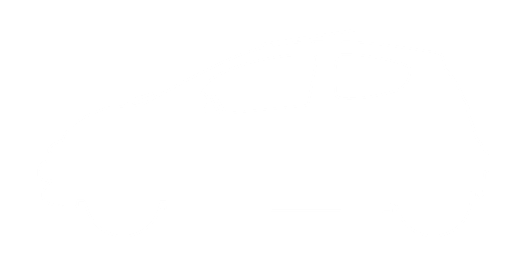 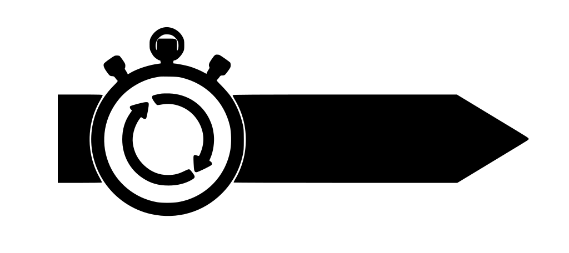 10  minutes
Activité 3 –Types de savoir
Équipe 1
Activité 3 –Types de savoir
Équipe 2
Activité 3 –Types de savoir
Équipe 3
Activité 3 –Types de savoir
Équipe 4
Activité 3 –Types de savoir
Équipe 5
Activité 5 – Analyse d’une méthode pédagogique
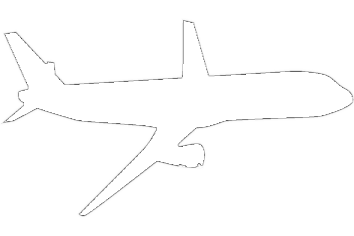 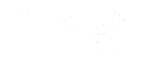 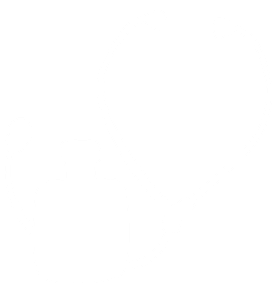 Consignes 

En équipe, analyser la méthode pédagogique que vous avez choisie dans votre devoir.

À tour de rôle, partager votre contexte, votre intention pédagogique, le choix de la méthode pédagogique et la justification de la méthode choisie.
Pour chaque membre de l’équipe, discuter de la cohérence et de l’adéquation entre la méthode pédagogique choisie et l’intention pédagogique.
Pour le contexte ciblé par chaque membre de l’équipe dans son devoir, rédiger une méthode pédagogique alternative à celle initialement choisie.
Une fois l’activité complétée, choisir le contexte s’étant démarqué* des autres parmi ceux dont vous avez discuté et nommer un porte-parole pour votre équipe. Il devra présenter les méthodes pédagogiques (initiale et alternative) reliées au contexte choisi et en résumer les justifications.​
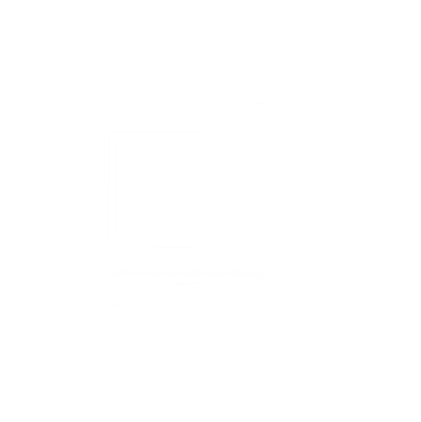 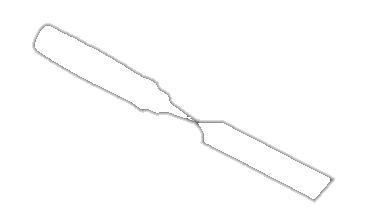 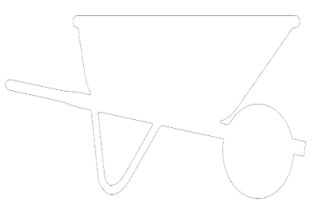 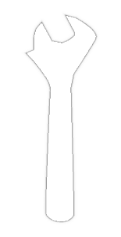 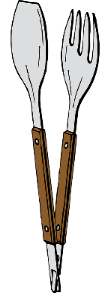 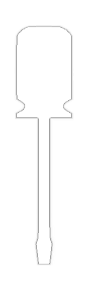 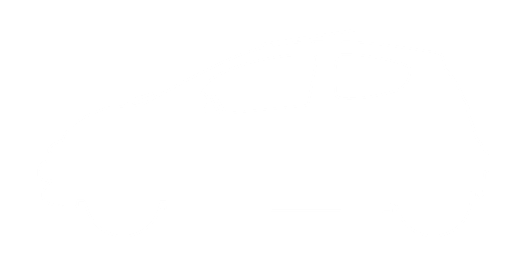 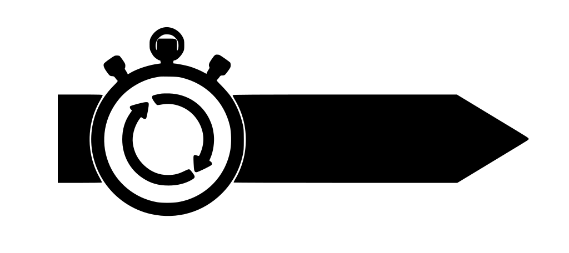 20  minutes
Activité 4 - Analyse
Équipe 1
Activité 4 - Analyse
Équipe 2
Activité 4 - Analyse
Équipe 3
Activité 4 - Analyse
Équipe 4
Activité 4 - Analyse
Équipe 5